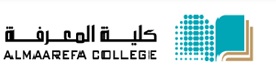 Diseases of musculoskeletal system
By
Dr. Abdelaty Shawky          Dr. Gehan Abdel monem
Topics
Developmental disorders of musculoskeletal system.
Infectious diseases of bone and joints.
Metabolic bone diseases. 
Degenerative bone  diseases. 
Neoplastic bone diseases.
1. Developmental disorders of musculoskeletal system
Congenital hip dislocation. 
Duchenne muscular dystrophy.
Osteogenesis imperfecta.
D. Limb Anomalies
Amelia, Meromelia
Polydactyly
Syndactyly
ILOs
Identifying the definition and etiology of congenital hip dislocation.
Identifying pathological features of Duchenne muscular dystrophy.
Understanding etiology, Clinical manifestations of osteogenesis imperfecta.
Recognizing etiology, epidemiology, pathological features and complications of paget's disease of bone.
A. Congenital hip dislocation (developmental hip dysplasia)
Normal anatomy of the hip joint
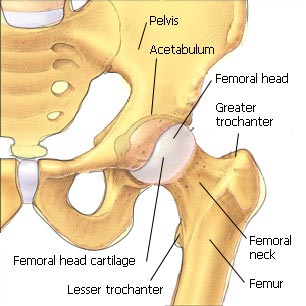 A disorder of unknown cause in which the head of the femur is displaced from its socket in the acetabulum. 
It is generally recognized at birth. 
The disorder is familial, more common in females than in males. 
If untreated, a false socket develops, and the individual later walks with a severe limp. 
* Treatment: consists in reduction of the dislocation and the use of splints to keep the femur in the socket until the joint ligaments adapt to the new position.
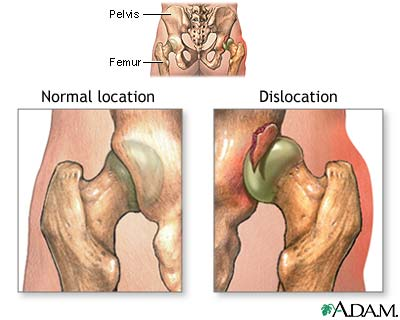 B. Duchenne muscular dystrophy
Duchenne muscular dystrophy (DMD) is a form of muscular dystrophy which results in muscle degeneration and eventual death.
* Etiology: The disorder is caused by a mutation in the dystrophin gene, located on the human X chromosome, which codes for the protein dystrophin, an important structural component within muscle tissue that provides structural stability to the dystroglycan complex (DGC) of the cell membrane.
* Symptoms:
Progressive proximal muscle weakness of the legs and pelvis associated with a loss of muscle mass is observed first. Eventually this weakness spreads to the arms, neck, and other areas.
Due to progressive deterioration of muscle, loss of movement occurs, eventually leading to paralysis.
* Histopathology: There is degeneration of muscle fibers along with some regeneration and scattered chronic inflammatory cells, fibrosis, and hypertrophy of remaining muscle fibers.
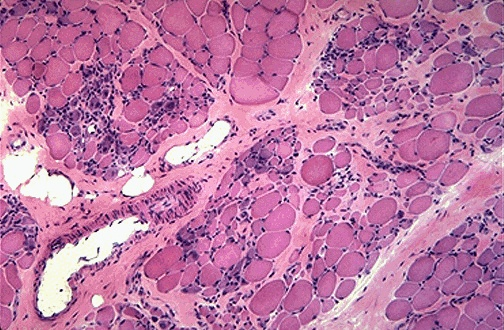 Replacement of the damaged muscle fibers by fat
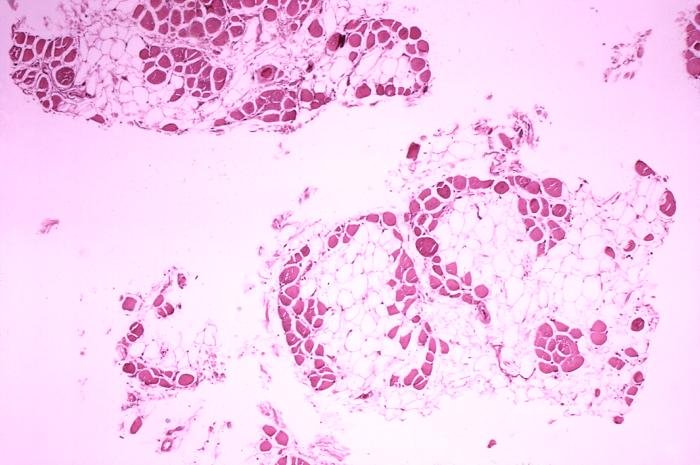 * Treatment:
There is no known cure for Duchenne muscular dystrophy. Treatment aims to control symptoms to maximize quality of life. Gene therapy may become available in the future.
Activity is encouraged. Inactivity (such as bed rest) can worsen the muscle disease. Physical therapy may be helpful to maintain muscle strength and function. Orthopedic appliances (such as braces and wheelchairs) may improve mobility and the ability to care for yourself.
C. Osteogenesis imperfecta
Osteogenesis imperfecta (OI), also known as Brittle Bone Disease, is a heritable disorder of connective tissue. 
* Etiology: an autosomal dominant disorder of type I collagen, the major protein component in the extracellular matrix of bone. 

* Clinical features:  
Bone fragility, with a tendency to fracture from minimal trauma. 
Short stature, macrocephaly, blue sclera, dentinogenesis imperfecta, hearing loss and neurological and pulmonary complications. 
* Morphologically: too little bone with marked cortical thinning and attenuation of trabeculae.
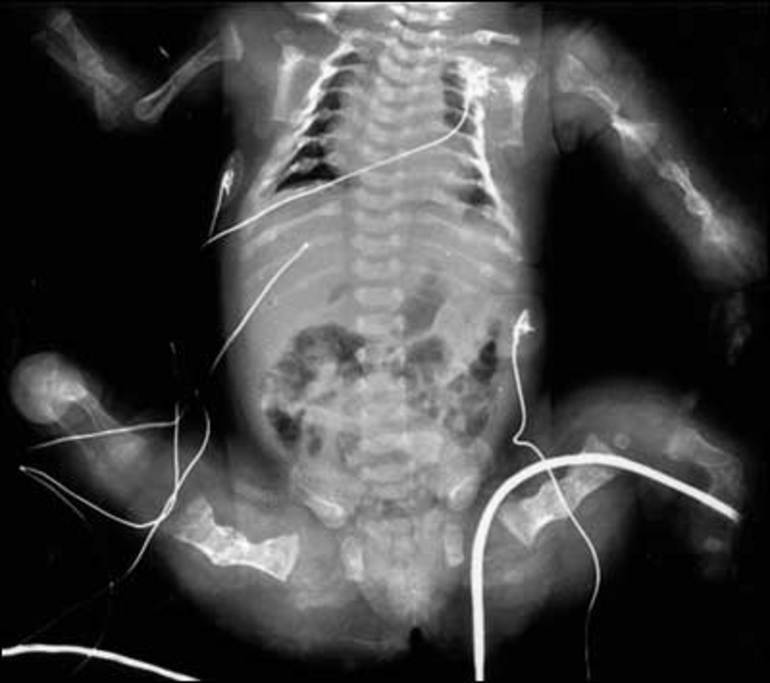 D. Limb anomalies
Amelia:
complete Absence of one or more limbs
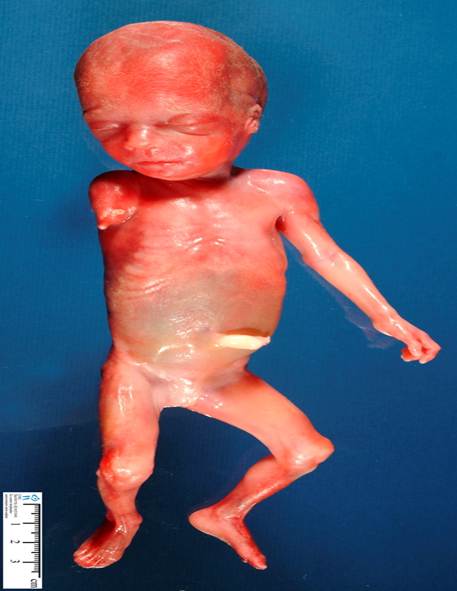 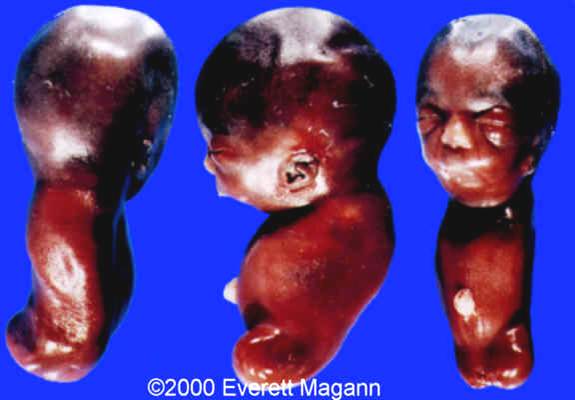 Meromelia
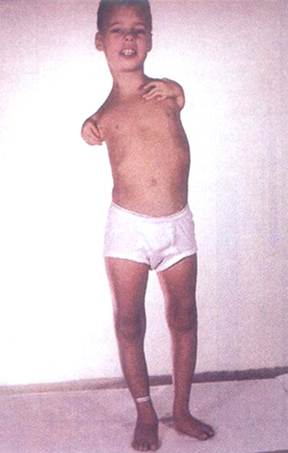 Partial absence of a limb or limbs
Phocomelia
Extremities resemble those of a seal.
Typically, hands and feet are present (may be normal or abnormal), but the intervening arms and legs are absent
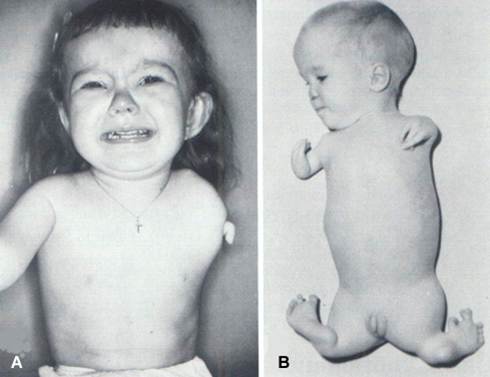 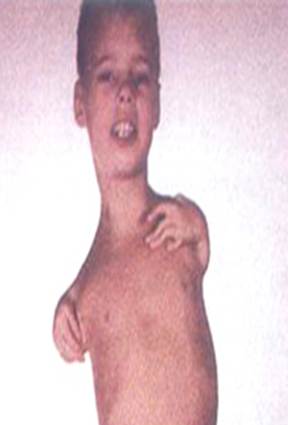 Polydactyly
Poly: many, dactyl: digit (finger/toe)
Presence of more than normal number of fingers or toes
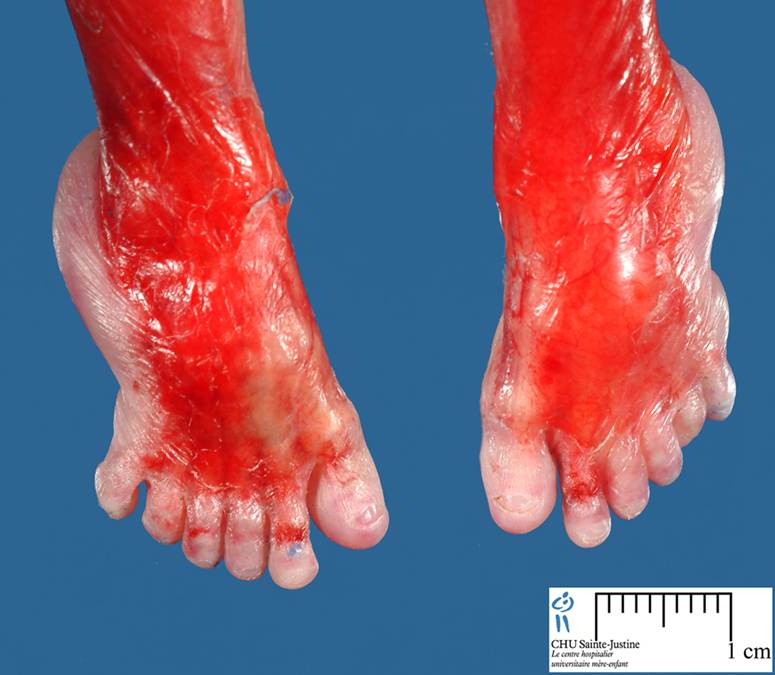 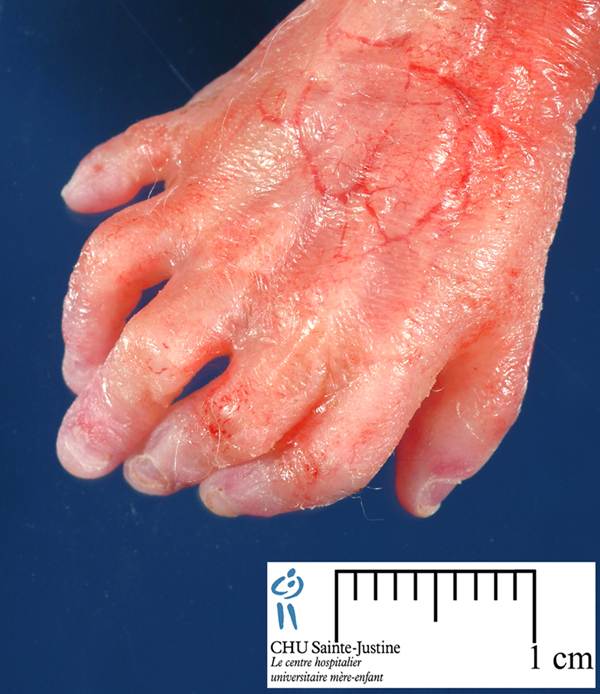 Syndactyly
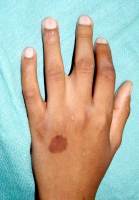 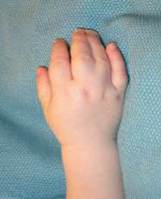 Absent thumb
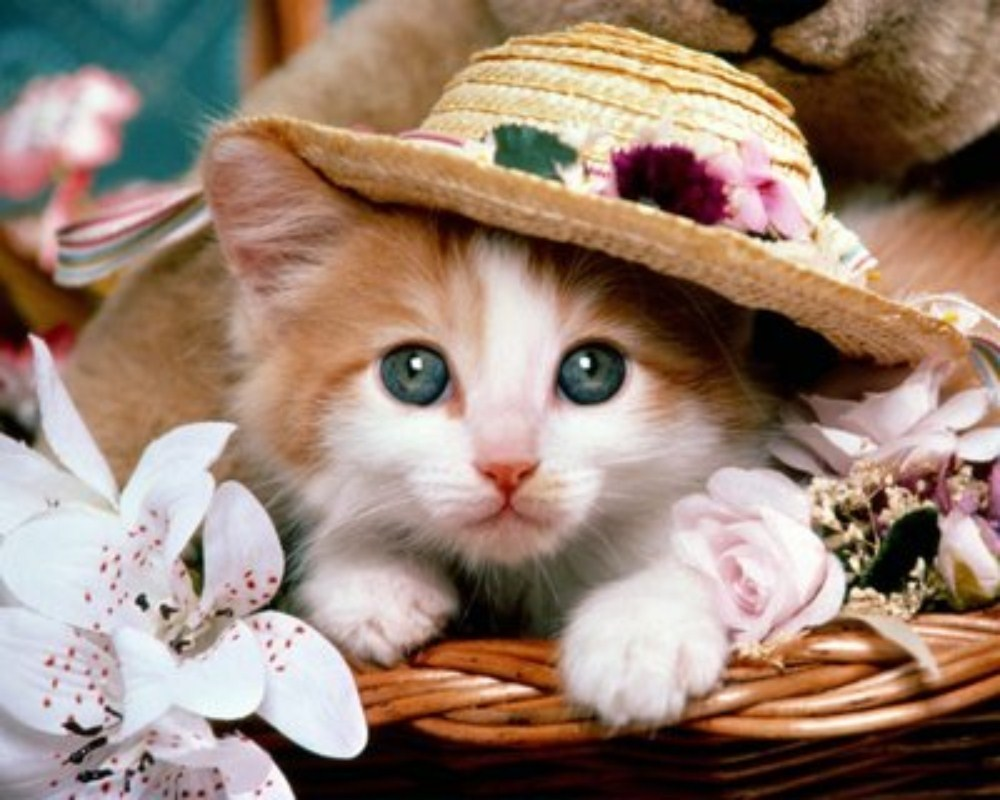 Thanks